Comp 401Java Equals and Overloading vs. Polymorphism
Instructor: Prasun Dewan
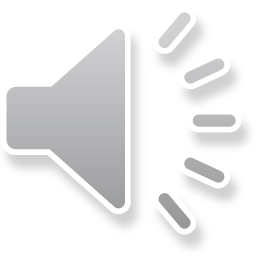 Prerequisite
Inheritance
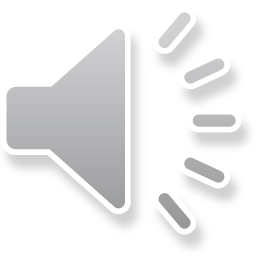 Equals Semantics?
Object
toString()
equals()
clone()
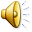 == for Objects
P1
P2
ACartesianPoint@8
200
8
ACartesianPoint@8
200
Point p1 = new ACartesian Point(200, 200);
16
Point p1
8
Point p2 = p1;
p2 == p1
 true
8
64
Point p2
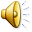 == for Objects
P1
P2
ACartesianPoint@8
ACartesianPoint@48
200
8
ACartesianPoint@8
200
Point p1 = new ACartesian Point(200, 200);
16
Point p1
8
Point p2 = new ACartesianPoint(200, 200)
p2 == p1
 false
200
48
ACartesianPoint@64
200
48
64
Point p2
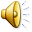 == vs. equals for Strings
S1
S2
String@8
String@48
String s1 =  new String (“Joe Doe”);
String s2 =  new String (“Joe Doe”)
String@8
8
Joe Doe
s1 == s2
 false
String s1
16
8
s1.equals(s2)
 true
String@48
48
Joe Doe
String s2
64
48
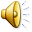 == vs. equals for StringHistory
stringHistory1
stringHistory2
AStringHistory@8
AStringHistory@48
StringHistory stringHistory1 = new AStringHistory();
StringHistory  stringHistory2  = new AStringHistory();
stringHistory1 == stringHistory2
 false
stringHistory1.equals(stringHistory2)
 false
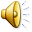 Polymorphic Object Equals Method
public boolean equals(Object otherObject) {
	return this == otherObject;
}
IS-A
ACartesianPoint
APolarPoint
AStringHistory
Polymorphic method: Actual parameters of methods can be of different types
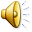 IS-A & Polymorphism
public void println  (Object object) { System.out.println(object.toString);}
IS-A
ACartesianPoint
APolarPoint
AStringHistory
Polymorphic method: Actual parameters of methods can be of different types (instances of different classes)
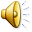 Overloading vs. Polymorphism
public void println  (Object object) {…}
void println  (int i) {…}
void println  (double d) {…}
…
Overloaded method: Has same name as some other method in the same class/interface
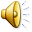 Polymorphic History Print
void print(StringHistory strings) {
    System.out.println("******************");
    for ( int elementNum = 0; elementNum < strings.size(); elementNum++) 
        System.out.println(strings.elementAt(elementNum));
}
AStringHistory Instance
AStringDatabase Instance
AStringHistory IS-A StringHistory
AStringDatabase IS-A AStringHistory
AStringDatabase IS-A StringHistory
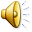 StringSet Users Need Proper equals
public boolean equals(Object otherObject) {
	return this == otherObject;
}
Override in which class?
Signature of Overridden method ?
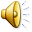 Overriding  vs. Overloading Equals Method
public boolean equals(Object otherObject) {
	…
}
public boolean equals(StringHistory otherObject) {
	…
}
Should be defined in AStringHistory as it is then available to and overriddable  by all subclasses.
Signature of Overridden method should be identical in overriding class
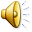 Overriding Equals Method (Edit in Class)
public boolean equals(Object otherObject) {
		
}
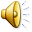 Overriding Equals Method (Edited in Class)
public boolean equals(Object otherObject) {
		
}
public interface  StringHistory  {
public void addElement(String element);
public int size();
public String elementAt(int index);
}
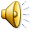 Overriding Equals Method
public boolean equals(Object otherObject) {
       if (otherObject == null || !(otherObject instanceof  AStringHistory)) 
	return false;
        AStringHistory  otherStringHistory = (AStringHistory) otherObject;
        if (size != otherStringHistory.size) 
	return false; 
        for (int index  = 0; index < size; index++)
	if (!contents[index].equals(otherStringHistory.contents[index])) 
		return false;
        return true;
}
Can be used to compare subclasses also (e.g AStringDatabase and AStringSet)
O instanceof T == class of O IS-A T
Variables of this and other instances of a class visible in class
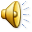 Class-Based Equals Method
public boolean equals(Object otherObject) {
       if (otherObject == null  || !(otherObject instanceof  AStringHistory)) 
	return false;
        AStringHistory  otherStringHistory = (AStringHistory) otherObject;
        if (size != otherStringHistory.size) 
	return false; 
        for (int index  = 0; index < size; index++)
	if (!contents[index].equals(otherStringHistory.contents[index])) 
		return false;
        return true;
}
Cannot be used to compare arbitrary implementation of StringHistory.
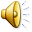 StringSet Users Need Proper equals (Review)
public boolean equals(Object otherObject) {
	return this == otherObject;
}
Override in which class?
Signature of Overridden method ?
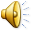 Overriding  vs. Overloading Equals Method (Review)
public boolean equals(Object otherObject) {
	…
}
public boolean equals(StringHistory otherObject) {
	…
}
Should be defined in AStringHistory as it is then available to and overriddable  by all subclasses.
Signature of Overridden method should be identical in overriding class
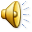 Overriding Equals Method (Edited in Class) (Review)
public boolean equals(Object otherObject) {
        if (!otherObject instanceof  StringHistory)) return false;
        if (!((StringHistory) otherObject).size() == size()) return false;
         for (int I = 0; I <size(); i++) {
              if (elementAt(i) != (….).elementAt(i) ) return false;
         return true;
		
}
public interface  StringHistory  {
public void addElement(String element);
public int size();
public String elementAt(int index);
}
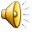 Overriding Equals Method (Review)
public boolean equals(Object otherObject) {
       if (otherObject == null || !(otherObject instanceof  AStringHistory)) 
	return false;
        AStringHistory  otherStringHistory = (AStringHistory) otherObject;
        if (size != otherStringHistory.size) 
	return false; 
        for (int index  = 0; index < size; index++)
	if (!contents[index].equals(otherStringHistory.contents[index])) 
		return false;
        return true;
}
Can be used to compare subclasses also (e.g AStringDatabase and AStringSet)
O instanceof T == class of O IS-A T
Variables of this and other instances of a class visible in class
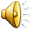 Class-Based Equals Method (Review)
public boolean equals(Object otherObject) {
       if (otherObject == null  || !(otherObject instanceof  AStringHistory)) 
	return false;
        AStringHistory  otherStringHistory = (AStringHistory) otherObject;
        if (size != otherStringHistory.size) 
	return false; 
        for (int index  = 0; index < size; index++)
	if (!contents[index].equals(otherStringHistory.contents[index])) 
		return false;
        return true;
}
Cannot be used to compare arbitrary implementation of StringHistory.
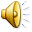 Interface-Based Equals Method
public boolean equals(Object otherObject) {
       if (otherObject == null  ||  !(otherObject instanceof  StringHistory)) 
	return false;
        StringHistory  otherStringHistory = (StringHistory) otherObject;
        if (size != otherStringHistory.size()) 
	return false; 
        for (int index  = 0; index < size; index++)
	if (!contents[index].equals(otherStringHistory.elementAt(index))) 
		return false;
        return true;
}
Can be used to compare arbitrary string histories (e.g AStringHistory and AStringSet)
Access  variables  only if necessary (because of access rules) or efficient
Always type using interfaces!
Accessing methods of otherObject
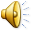 Less Efficient Interface-Based Equals Method
public boolean equals(Object otherObject) {
       if (otherObject == null  || !(otherObject instanceof  StringHistory)) 
	return false;
        StringHistory  otherStringHistory = (StringHistory) otherObject;
        if (size() != otherStringHistory.size()) 
	return false; 
        for (int index  = 0; index < size(); index++)
	if (!contents.elementAt(index).equals(otherStringHistory.elementAt(index))) 
		return false;
        return true;
}
Very inefficient if size counts non-null entries!
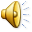 Overloading Instead of Overriding
public boolean equals(StringHistory  otherStringHistory) {
        if (otherStringHistory == null  || size != otherStringHistory.size()) 
	return false; 
        for (int index  = 0; index < size; index++)
	if (!contents[index].equals(otherStringHistory.elementAt(index))) 
		return false;
        return true;
}
No need to use instanceof
An overloaded and not overriding method as signature is different from one in Object.
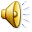 Overriding Equals
// in Object
public boolean equals (Object object) {
	…
}
// in AStringHistory
public boolean equals (Object stringHistory) {
	…
}
stringHistory.equals(new AStringSet()));
Equals in most specific  class chosen.
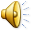 Inheritance and Overload resolution
// in AStringHistory
public boolean equals (Object object) {
	…
}
// in AStringHistory
public boolean equals (StringHistory stringHistory) {
	…
}
stringHistory.equals(new AStringSet()));
Equals with most specific parameter types chosen
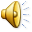 Inheritance and Overload resolution
// in AStringSet
public boolean equals (Object object) {
	…
}
// in AStringHistory
public boolean equals (StringHistory stringHistory) {
	…
}
stringHistory.equals(new AStringSet()));
Equals with most specific parameter types chosen, even if it is in less specific class
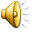 Overriding  vs. Overloading Equals Method in AStringHistory
public boolean equals(Object otherObject) {
	…
}
public boolean equals(StringHistory otherObject) {
	…
}
Can the behavior be different if  we overload  Object equals() instead of  override?
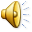 Different Behavior
StringSet stringSet1 = new AStringSet();
StringSet stringSet2 = new AStringSet();
stringSet1.equals(stringSet2)
 true
stringSet1.equals((Object) stringSet2)
 false
equals in AStringHistory as overloaded method with more specific parameter types chosen.
equals in Object
Overloading resolved at compile time
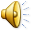 Inheritance and Overload resolution
public boolean equals (StringHistory stringHistory1, 
                       Object stringHistory2) {
	…
}
public boolean equals (Object stringHistory1, 
                       StringHistory stringHistory2) {
	…
}
equals(new AStringSet(), new AStringSet());
Ambiguous  even though Java allows both methods to be legally defined as in other calls there may not be ambiguity!
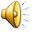 Inheritance and Overload resolution
public boolean equals (StringHistory stringHistory1, 
                       Object stringHistory2) {
	…
}
public boolean equals (Object stringHistory1, 
                       StringHistory stringHistory2) {
	…
}
public boolean equals (StringHistory stringHistory1, 
                       StringHistory stringHistory2) {
	…
}
equals(new AStringSet(), new AStringSet());
Equals with most specific parameter types chosen.
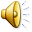 Null is an instance of all Types
public boolean equals (StringHistory stringHistory1, 
                       Object stringHistory2) {
	…
}
public boolean equals (Object stringHistory1, 
                       StringHistory stringHistory2) {
	…
}
public boolean equals (StringHistory stringHistory1, 
                       StringHistory stringHistory2) {
	…
}
equals(null, null);
Equals with most specific parameter types chosen.
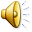 Null is an instance of all Types
public boolean equals (Point point1, Point point2) {
	…
}
public boolean equals (StringHistory stringHistory1, 
                       StringHistory stringHistory2) {
	…
}
equals(null, null);
Ambiguous!
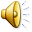 Typing Null
public boolean equals (Point point1, Point point2) {
	…
}
public boolean equals (StringHistory stringHistory1, 
                       StringHistory stringHistory2) {
	…
}
equals ((StringHistory) null, (StringHistory) null);
Null parameters often passed for optional values.
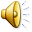 Overriding  vs. Overloading Equals Method in AStringHistory
public boolean equals(Object otherObject) {
	…
}
public boolean equals(StringHistory otherObject) {
	…
}
The behavior can be different if  we overload  Object equals() instead of  override.
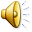 Preventing Overriding Mistakes
public boolean equals(StringHistory  otherStringHistory) {
         if (size != otherStringHistory.size()) 
	return false; 
        for (int index  = 0; index < size; index++)
	if (!contents[index].equals(otherStringHistory.elementAt(index)) 
		return false;
        return true;
}
Suppose we really want to override
Can accidentally create  overloaded rather than overriding method.
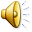 Preventing Overriding Mistakes
@Override
public boolean equals(StringHistory  otherStringHistory) {
         if (size != otherStringHistory.size()) 
	return false; 
        for (int index  = 0; index < size; index++)
	if (!contents[index].equals(otherStringHistory.elementAt(index)) 
		return false;
        return true;
}
@ indicates an annotation
Annotation is a typed “comment” that can be processed by some tool such as compiler, Eclipse or ObjectEditor at compile/execution time
Compiler will give an error when override assertion not true
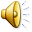 Overriding Interface Methods?
public class AStringHistory implements StringHistory {
    public final int MAX_SIZE = 50;
    String[] contents = new String[MAX_SIZE];
    int size = 0;
    public int size() { return size;}
    @Override
    public String elementAt (int index) {  return contents[index]; }
    boolean isFull() { return size == MAX_SIZE; }
    public void addElement(String element) {
        if (isFull())
            System.out.println("Adding item to a full history");
        else {
            contents[size] = element;
            size++;
}
        }   
}
Override annotation for method M in class C indicates that  M is a(n) (re)implementation of some M declared in some type T, where C IS-A T
An overridden method need nor  be annotated
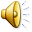 Better But Not Supported Annotation
public class AStringHistory implements StringHistory {
    public final int MAX_SIZE = 50;
    String[] contents = new String[MAX_SIZE];
    int size = 0;
    public int size() { return size;}
    @Implements
    public String elementAt (int index) {  return contents[index]; }
    boolean isFull() { return size == MAX_SIZE; }
    public void addElement(String element) {
        if (isFull())
            System.out.println("Adding item to a full history");
        else {
            contents[size] = element;
            size++;
}
        }   
}
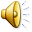 Overriding  vs. Overloading Equals Method in AStringHistory
public boolean equals(Object otherObject) {
	…
}
public boolean equals(StringHistory otherObject) {
	…
}
The behavior can be different if  we overload  Object equals() instead of  override.
Can accidentally create  overloaded rather than overriding method.
Overloading a mistake?
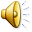 Overloading a Mistake?
public boolean equals(Object otherObject) {
       if (!(otherObject instanceof  StringHistory)) 
	return false;
        StringHistory  otherStringHistory = (StringHistory) otherObject;
        if (size != otherStringHistory.size()) 
	return false; 
        for (int index  = 0; index < size; index++)
	if (!contents[index].equals(otherStringHistory.elementAt(index)) 
		return false;
        return true;
}
Use instanceof only if necessary as it creates messy and difficult to extend code (more on this later)
stringHistory1.equals((Object) stringHistory2)
Programmer probably wants Object equals()
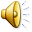